최근우승구단B3
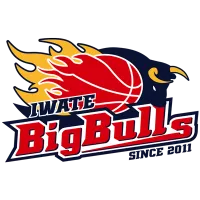 B3리그:이와테 빅불스
최다 우승 구단
B1: 알바르크 도쿄 (2회)                        우츠노미야 브렉스 (2회)
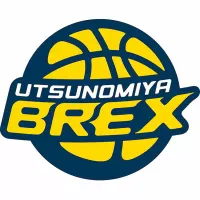 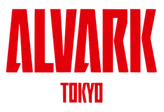 일본 농구 국가대표
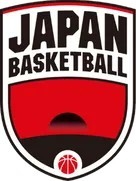 엠블럼
       
      운영주체:일본 농구협회
일본 농구 연맹
연맹: Asian Basketball Confederation (FIBA Asia)
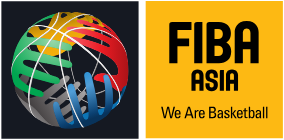 FIBA 랭킹 26위
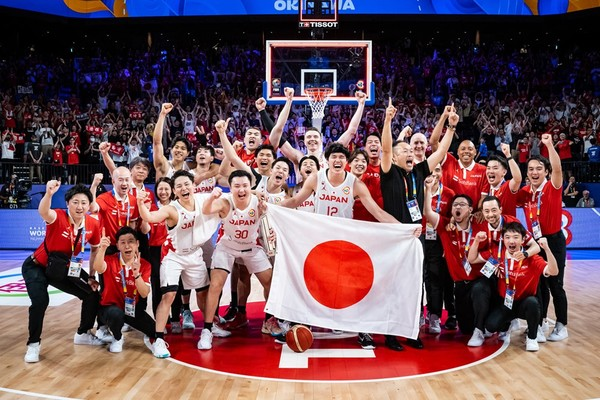 감독: (미국)톰 호바스
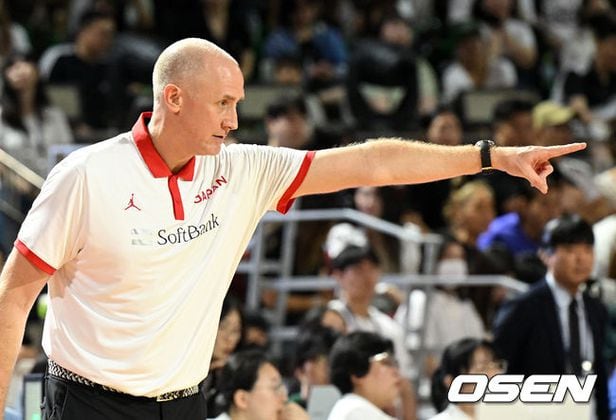 IOC 코드JPN                          별명:아카츠키 파이브
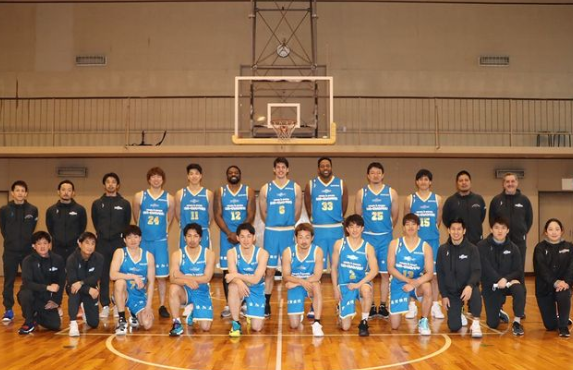 일본 국대 국제대회 우승 경력 월드컵
월드컵4회
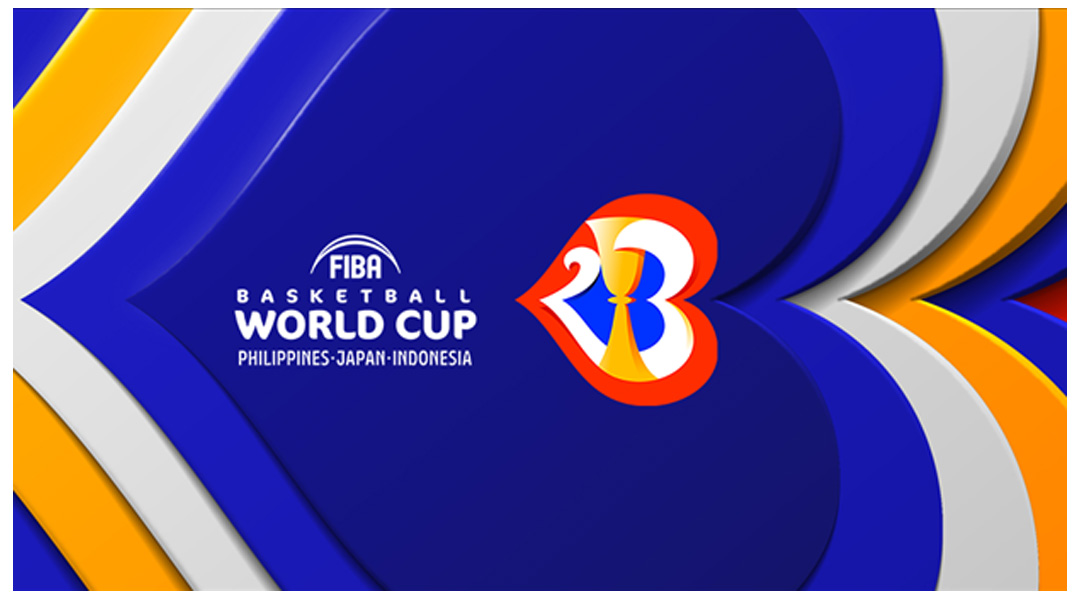 일본 국대 국제대회 우승 경력 올림픽
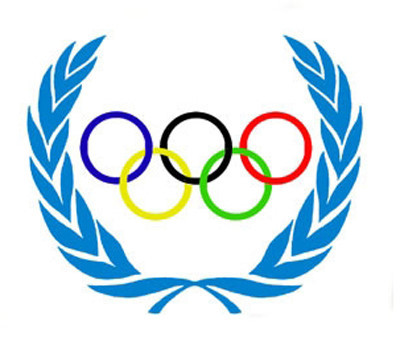 올림픽:6회
일본 국대 아시아컵출전 27회, 우승 2회
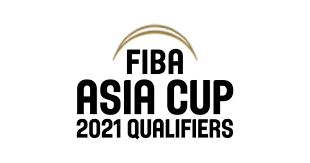